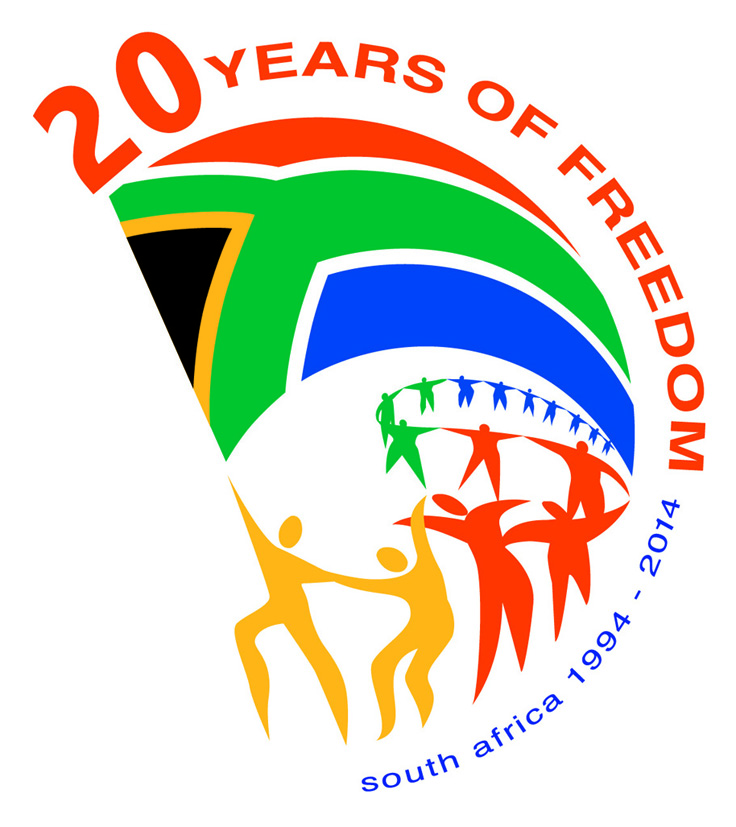 Gauteng Department of Human Settlements Presentation4th Quarter Report
April 2016
2015/16  PERFORMANCE
A. ACTUAL PERFORMANCE INFORMATION PER HOUSING PROGRAMME
2015/16 MTSF Picture per Programme *BAS: The expenditure information is not yet final  and can still change!!
2015/16 MTSF Picture per Programme*BAS: The expenditure information is not yet final  and can still change!!
2015/16 MTSF Picture per Programme
MINING TOWNS
PROGRAMMES PROPOSED NOT TO BE FUNDED BY THE HSDG
PROGRAMMES THAT NEED ADDITIONAL FUNDING
OTHER PROGRAMMES TO BE FUNDED
MINING TOWNS
2016/17 DELIVERABLES AND BUDGETS
B. PLANNED TARGETS AND BUDGETS PER HOUSING PROGRAMME
MTSF 2016  PLANNED TARGETS
The Department received an allocation of R5,022,669,000 for 2016 – 2017 FY , the department is requested to focus on the  following :
Adherence to the MTSF Targets & Outputs 
Key Programmes (FLISP , Social & Rental Housing, UISP,IRDP and Title Deeds.
Relevant Protocols to be entered into with HDA- for the acquisition of land
And finally the alignment of the HSDG and USDG business plans  
For the 2016 – 2017 Business Plan ,extensive engagements have been undertaken with the respective municipalities of Gauteng to ensure alignment primarily with the IDP’s  MIG & USDG. The state of readiness of the projects have been scrutinized and have reached a satisfactory level for implementation, projects that require final appointments of contractors will be managed  by Supply Chain Management ensuring all outstanding projects to be awarded contractors and valid contracts by the end of April 2016.
Project Readiness Matrix - SUMMARY
NB. Targets and Budget will adjust from Amber to Green,
        once awarding and contracting is concluded
Project Readiness Matrix - SUMMARY
NB. Targets and Budget will adjust from Amber to Green,
        once awarding and contracting is concluded
MTSF PLANNED TARGETS
MTSF PLANNED TARGETS
MTSF PLANNED TARGETS
MINING TOWNS
Inclusive of the following for Revitalisation of Mining Towns
R 10,000,000
Kokosi Ext 7 - Sewer Outfall Line
Sewer Rehabilitation Project - Bekkersdal
R 54,319,887
PROGRAMMES PROPOSED NOT TO BE FUNDED BY THE HSDG
[Speaker Notes: CRU converted/upgtaded have contractual commitments. A minimum amount of budget has been put aside for the said projects for ensuring registration on BAS in case of Ministerial approval . Management of risk of non-payment ot service providers based on commitments as cited e.g. Sethoga hostel, Thokoza hostel, KwaMasiza and Sharpeville, Boipatong]
PROGRAMMES THAT NEED ADDDITIONAL REPORTS
OTHER PROGRAMMES THAT ARE TO BE FUNDED
THANK YOU
“We have come a long way – Celebrating 20 Years of Freedom!”